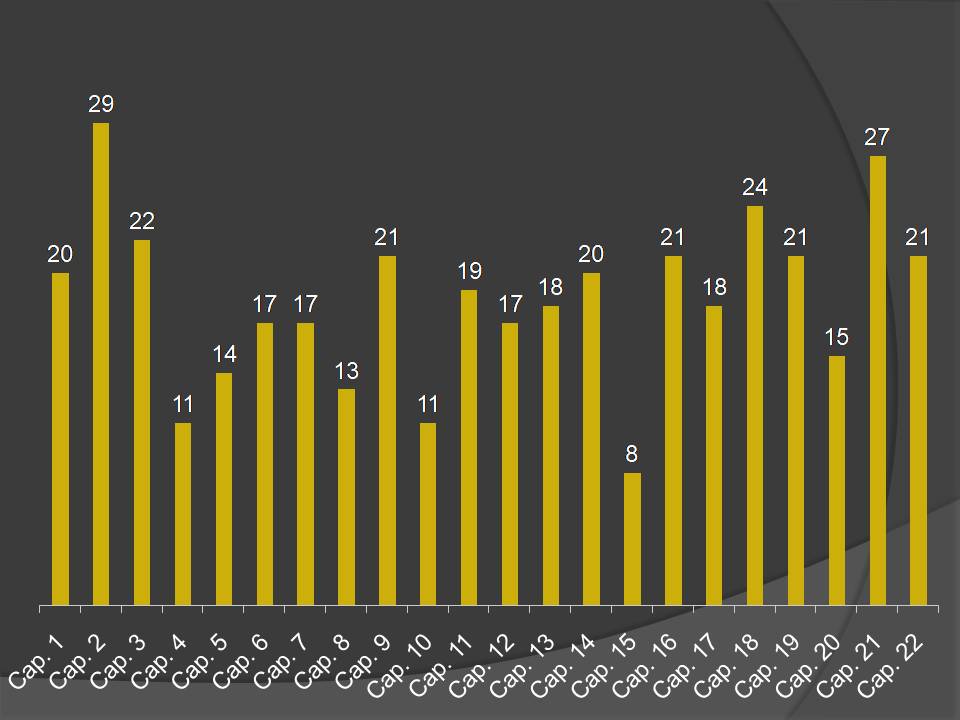 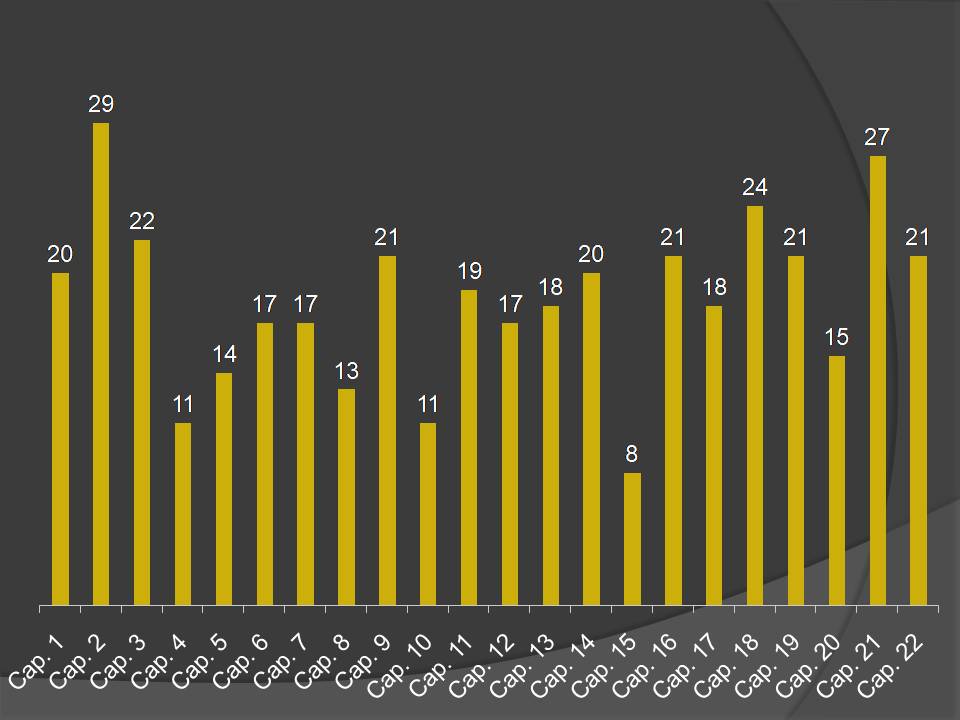 57%
229
43%
175
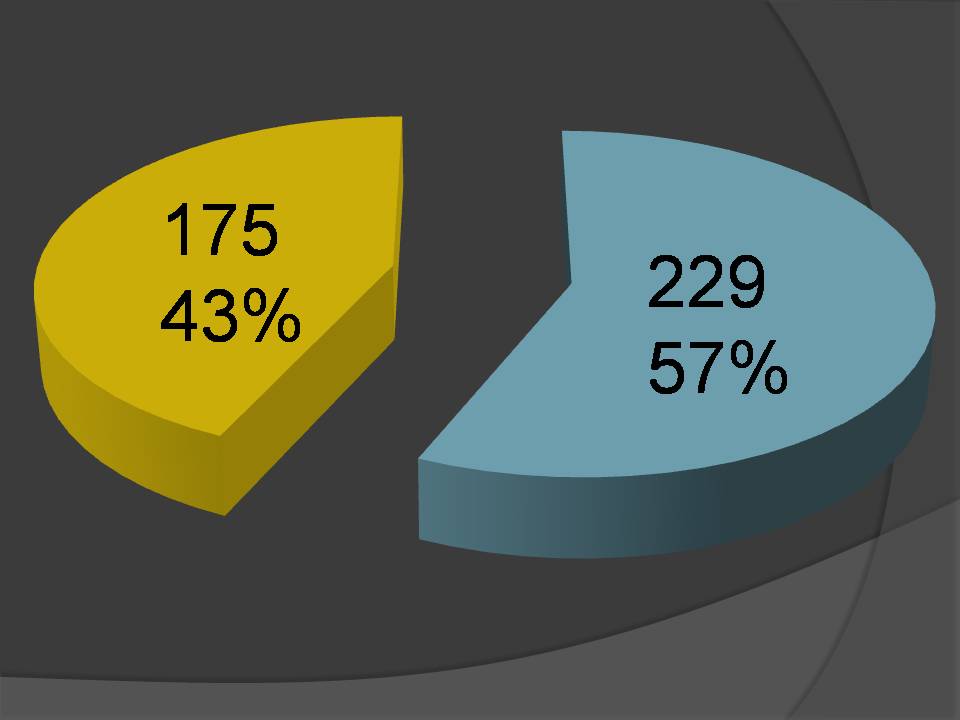 Apocalipse 10.10,11
Peguei o livrinho da mão do anjo e o devorei. Na minha boca, era doce como mel; quando, porém, o comi, o meu estômago ficou amargo.Então me disseram: — É necessário que você ainda profetize a respeito de muitos povos, nações, línguas e reis.
Apocalipse 10.10
Peguei o livrinho da mão do anjo e o devorei.
Apocalipse 10.10
Peguei o livrinho da mão do anjo e o devorei. Na minha boca, era doce como mel; ...
Ezequiel 3.3
E me disse: — Filho do homem, coma e encha o seu estômago com este rolo que eu lhe dou. Eu o comi, e na minha boca era doce como o mel.
Apocalipse 10.10
Peguei o livrinho da mão do anjo e o devorei. Na minha boca, era doce como mel; quando, porém, o comi, o meu estômago ficou amargo.
Apocalipse 10.11
Então me disseram: ...
Apocalipse 10.11
Então me disseram: — É necessário que você ainda profetize a respeito de muitos povos, nações, línguas e reis.